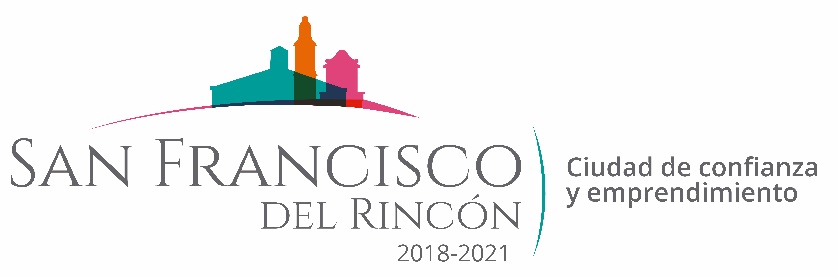 REPORTE MES DE JULIO
MAQUINARIA
RENIVELACION EN LA COMUNIDAD  EL CERRITO
FECHA TERMINO
CANTIDAD
UNIDAD
CONCEPTO
FECHA INICIO
M2
M2
17/07/2019
19/07/2019
CAMPO DEPORTIVO 
CAMINO A NUEVO MEXIQUITO
6,300 13,800
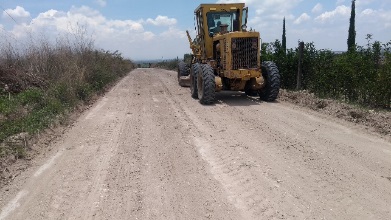 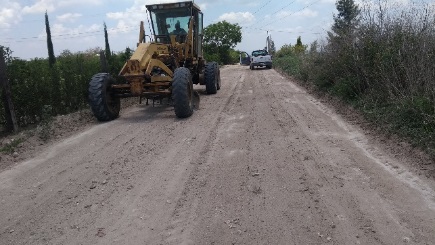